Overview of the Evidence-Based Correctional Program Checklist (CPC 2.0)
University of Cincinnati Corrections Institute
www.uc.edu/corrections
Acknowledgments
The CPC was developed by UCCI in 2005 by Drs. Latessa and Lowenkamp
Version 2.0 was introduced in September 2015

Special recognition is provided to Drs. Gendreau and Andrews as the CPC is modeled after the Correctional Program Assessment Inventory (CPAI)
2
Copyright © 2015, University of Cincinnati, Corrections Institute, Ohio. All Rights reserved
[Speaker Notes: The Evidence-Based Correctional Program Checklist (CPC) emanates from the extensive body of literature on the principles of effective correctional treatment. The instrument was modeled after the Correctional Program Assessment Inventory (developed by Drs. Paul Gendreau and Don Andrews), with revisions made by Drs. Edward J. Latessa and Christopher T. Lowenkamp in 2005 on the basis of over 500 program assessments and three large outcome studies conducted by the University of Cincinnati. The purpose of the CPC is to document the strengths and weaknesses of offender treatment programs with the goal of making correctional systems more accountable in providing cost effective services. Indicators that have all been linked with reductions in recidivism are on the CPC.]
Purpose of the CPC
To evaluate the extent to which correctional programs adhere to the principles of effective interventions

To assist agencies with developing and improving the services provided to offender populations

To assess funding proposals and external service contracts

To stimulate research on the effectiveness of correctional treatment programs
3
Copyright © 2015, University of Cincinnati, Corrections Institute, Ohio. All Rights reserved
[Speaker Notes: The CPC has several purposes, all of which are geared toward helping programs improve their adherence to evidence-based practices.]
Development of the Original CPC
CPC is a checklist of indicators linked with reductions in recidivism
CPAI forms the base of the instrument
Other items were added from: 
Meta-analytic reviews
Collective experience of authors
All indicators were then tested via three large outcome studies conducted by UCCI
4
Copyright © 2015, University of Cincinnati, Corrections Institute, Ohio. All Rights reserved
[Speaker Notes: Differences between CPAI and CPC:
 
Five categories (CPC) not six (CPAI).
 
Two basic areas: Content and Capacity (on CPC).

Cutoff scores adjusted (ranges were moved down and scoring categories changed; CPAI was very satisfactory, satisfactory, needs improvement, and unsatisfactory).

Items that were not correlated with outcome in at least one of the three studies were dropped from the CPAI. New items were added and some were weighted if found to be significant in more than one study.
 
New forms developed and file review process was expanded.]
Development of the Original CPC
2002 study of residential facilities – over 13,000 offenders, 50+ programs

2005 study of non-residential programs – over 13,000 offenders, 66 programs

2005 study of juvenile programs: community, residential, and institutional – nearly 15,000 offenders, 350 programs
Lowenkamp, C.T. and Latessa, E.J. (2002). Evaluation of Ohio’s Community-Based Correctional Facilities and Halfway House Programs: Final Report. University of Cincinnati: Center for Criminal Justice Research.

Lowenkamp, C. T. & Latessa, E. J. (2005a).  Evaluation of Ohio’s CCA Programs. Center for Criminal Justice Research, University of Cincinnati, Cincinnati, OH.

Lowenkamp, C.T. and Latessa, E.J. (2005). Evaluation of Ohio’s RECLAIM Funded Program, Community Correctional Facilities, and DYS Facilities. University of Cincinnati: Center for Criminal Justice Research.
5
Copyright © 2015, University of Cincinnati, Corrections Institute, Ohio. All Rights reserved
[Speaker Notes: Various studies have found that programs scoring higher on the CPAI are associated with lower recidivism rates among the offenders they serve (Holsinger, 1999; Lowenkamp, 2004; Lowenkamp & Latessa, 2005a; Nesovic, 2003). For example, analyses performed on CPAI scores indicate that parolees who attended programs that adhered more closely to the RNR principles went on to commit less crime than the parolees of programs with poorer adherence (Lowenkamp, 2004). To further investigate the validity of the CPAI, UCCI undertook three large-scale research studies in the early 2000s with the intention of validating the items on the CPAI and testing additional elements of program integrity. The first was a 2002 study by Lowenkamp and Latessa in which a modified version of the CPAI was used to assess 15 programs at community-based correctional facilities across Ohio and 37 programs at halfway houses across Ohio. A later study examined 91 community corrections programs in Ohio that served 11,321 offenders diverted from jail and prison into such community programs as day reporting, intensive supervision probation (ISP), and residential and non-residential substance abuse programs (Lowenkamp & Latessa, 2005a). The third study matched recidivism data with 72 community-based programs that served Ohio youth; each program was surveyed using an instrument that included CPAI measures along with additional items the authors wished to test (Lowenkamp & Latessa, 2005b). Item-level analyses of these three studies converged to confirm the predictive capabilities of the majority of items on the CPAI. For example, programs with directors who had 2 or more years of experience, programs that hired staff with relevant service based skills and values, and programs that emphasized regular staff meetings and at least 20 hours of yearly service training were all predictive of program success. Other items were not found to be predictive of success, including whether a previous program evaluation appeared in a peer-reviewed journal, whether the program uses an advisory board or consultant to advise the program, and whether the program has undergone any noticeable changes in the past 2 years that may jeopardize the smooth functioning of the program (Lowenkamp, 2004). UC created its own tool for assessing program integrity, the CPC, based on the results of these studies. Items were retained from the CPAI that were consistently found to correlate with successful offender outcomes across the three studies described earlier. In addition, the CPC also includes several items not found on the CPAI that UC tested in these three studies and which proved to be empirically linked to program success (Lowenkamp & Latessa, 2002, 2005a, 2005b). Some of these items include whether the program targets at least a 4:1 ratio of criminogenic to non-criminogenic needs, whether programs work with clients to develop a formal discharge plan before program completion, and whether treatment providers consistently use a detailed program manual during treatment interventions.]
Program Integrity and Treatment Effect for Adult Residential Programs
As Scores for Integrity Rise
Recidivism Rates Decrease
0-30%
60-69%
31-59%
70%+
Program Percentage Score
6
Copyright © 2015, University of Cincinnati, Corrections Institute, Ohio. All Rights reserved
[Speaker Notes: The first was a 2002 study by Lowenkamp and Latessa in which a modified version of the CPAI was used to assess 15 programs at community-based correctional facilities across Ohio and 37 programs at halfway houses across Ohio.]
Program Integrity and Treatment Effect for Adult Non-Residential Programs
Change In Recidivism Rates
As Scores for Integrity Rise
Recidivism Rates Decrease
7
Copyright © 2015, University of Cincinnati, Corrections Institute, Ohio. All Rights reserved
[Speaker Notes: A later study examined 91 community corrections programs in Ohio that served 11,321 offenders diverted from jail and prison into such community programs as day reporting, intensive supervision probation (ISP), and residential and non-residential substance abuse programs (Lowenkamp & Latessa, 2005a)]
Program Integrity and Treatment Effect for Juvenile Programs
Change In Recidivism Rates
As Scores for Integrity Rise
Recidivism Rates Decrease
8
Copyright © 2015, University of Cincinnati, Corrections Institute, Ohio. All Rights reserved
[Speaker Notes: The third study matched recidivism data with 72 community-based programs that served Ohio youth; each program was surveyed using an instrument that included CPAI measures along with additional items the authors wished to test (Lowenkamp & Latessa, 2005b).]
Development of the Original CPC
The three studies showed that integrity could be measured, that it mattered, and that programs with higher integrity reduced recidivism

Item level analyses conducted to develop the CPC
Items not significant in at least one study were dropped
Items significant in at least one study were retained
Items significant in two or more studies were weighted

Domains and overall instrument correlated with recidivism reduction between a .38 and .60
9
Copyright © 2015, University of Cincinnati, Corrections Institute, Ohio. All Rights reserved
[Speaker Notes: Item-level analyses of these three studies converged to confirm the predictive capabilities of the majority of items on the CPAI. For example, programs with directors who had 2 or more years of experience, programs that hired staff with relevant service based skills and values, and programs that emphasized regular staff meetings and at least 20 hours of yearly service training were all predictive of program success. Other items were not found to be predictive of success, including whether a previous program evaluation appeared in a peer-reviewed journal, whether the program uses an advisory board or consultant to advise the program, and whether the program has undergone any noticeable changes in the past 2 years that may jeopardize the smooth functioning of the program (Lowenkamp, 2004). UC created its own tool for assessing program integrity, the CPC, based on the results of these studies. Items were retained from the CPAI that were consistently found to correlate with successful offender outcomes across the three studies described earlier. In addition, the CPC also includes several items not found on the CPAI that UC tested in these three studies and which proved to be empirically linked to program success (Lowenkamp & Latessa, 2002, 2005a, 2005b). Some of these items include whether the program targets at least a 4:1 ratio of criminogenic to non-criminogenic needs, whether programs work with clients to develop a formal discharge plan before program completion, and whether treatment providers consistently use a detailed program manual during treatment interventions.]
Areas of the CPC
CAPACITY 		Evaluates the ability of the program 			to consistently deliver effective 				programming


CONTENT		Assesses the degree to which a 				program adheres to the principles of 			effective intervention
10
Copyright © 2015, University of Cincinnati, Corrections Institute, Ohio. All Rights reserved
[Speaker Notes: The checklist is divided into two basic areas: capacity and content. 

The capacity area is designed to measure whether a correctional program has the capability to deliver evidence-based interventions and services for offenders which is measured through questions related to Leadership and Development, Staff Characteristics and Quality Assurance. 

The content area focuses on the Offender Assessment and Treatment Characteristics, and measures the extent to which the program meets the principles of risk, need, responsively, and treatment.]
Domains of the CPC
Capacity
	1. Leadership and Development
	2. Staff Characteristics
	3. Quality Assurance

Content
	4. Offender Assessment
	5. Treatment Characteristics
11
Copyright © 2015, University of Cincinnati, Corrections Institute, Ohio. All Rights reserved
[Speaker Notes: Provide some examples in each of the areas. In program leadership and development, we look at indicators such as the experience, education, and involvement of the program director and funding. In staff characteristics, we look at items such as staff education, staff experience, training, and supervision. For quality assurance, we look at observation and coaching of staff, offender reassessment, and the monitoring/use of data. Under offender assessment, we look at how offenders are included/excluded from services and the assessment of risk, needs, and responsivity factors. Finally, in treatment characteristics, we examine criterion such as targets for change, the strategies used to intervene (e.g., CBT), assignment of offenders to services, discharge planning, and aftercare.]
Scoring
73 items (some items are weighted; a total of 79 possible points)

To calculate the final score, sum the items and divide by the total number of possible points for each domain

Occasionally some items are not applicable

If n/a is assigned for a particular item, then the total score for that section, and the overall assessment, would exclude that item
12
Copyright © 2015, University of Cincinnati, Corrections Institute, Ohio. All Rights reserved
Scoring Categories
Very High Adherence to EBP	65% or more

High Adherence to EBP		55% - 64%

Moderate Adherence to EBP	46% - 54%

Low Adherence to EBP		45% or less
		
*This scale is used for each of the domains as well as the total score.
13
Copyright © 2015, University of Cincinnati, Corrections Institute, Ohio. All Rights reserved
[Speaker Notes: As we all know, reduction in recidivism is influenced by many factors. This change to the CPC 2.0 comes after feedback from multiple sites and in consultation with Dr. Latessa and the UCCI team. We hope these now match more closely with what the CPC is really measuring – adherence to EBP.  The original research demonstrates that scoring in the top two categories makes it much more likely that a program is able to reduce recidivism and scoring in the bottom two categories is typically indicative of no reductions in recidivism or an increase in recidivism. 

*This scale is used for each of the domains as well as the total score]
Updated Scoring Norms*
Very High Adherence to EBP (65%+)
High Adherence to EBP (55-64%)
Moderate Adherence to EBP (46-54%)
Low Adherence to EBP (45% or less)
*The average scores are based on 318 CPC results across a wide range of programs.  Very High Adherence to EBP = 65%
or higher, High Adherence to EBP = 55-64%; Moderate Adherence to EBP = 46-54%; Low Adherence to EBP= 45% or less.
15
Copyright © 2015, University of Cincinnati, Corrections Institute, Ohio. All Rights reserved
[Speaker Notes: In the past, our norms were developed from all program assessments completed by UCCI/people we have trained in the CPAI and the CPC. Now, we have separated out all non-CPC assessments. The new norms are based on 318 CPC assessments with the CPAI scores having been eliminated. 

We are still missing some CPC score sheets – so if you have not submitted them to Stephanie, please do so. As we run new norms, we will distribute those. 

We are currently working with our CECH partner, the School of Information Technology to develop a CPC database that will have a lot of utility for all trained assessors and I will talk about that at the end of the webinar. It is our hope that eventually you can run a report for just your state, or only for certain types of programs (residential substance abuse).]
Original Scores vs. CPC 2.0 Scores
*The original scores are based on 500+ evaluations completed using both the CPAI and the original version of the CPC

*The average scores of the CPC 2.0 are based on 318 results across a wide range of programs.  Very High Adherence to EBP = 65% or higher, High Adherence to EBP = 55-64%; Moderate Adherence to EBP = 46-54%; Low Adherence to EBP= 45% or less.
16
Copyright © 2015, University of Cincinnati, Corrections Institute, Ohio. All Rights reserved
[Speaker Notes: As you can see, by eliminating the CPAI assessments and focusing only on the CPC results, the scores have changed somewhat. In some instances the scores have increased and in some instances, the average score has decreased. Overall, the average score has remained quite stable. 

You will note that we now include one decimal place in the scoring – adding some specification into these average scores.]
Percentage of Programs in Each Category*
*The average scores are based on 318 CPC results across a wide range of programs.  Very High Adherence to EBP = 65%
or higher, High Adherence to EBP = 55-64%; Moderate Adherence to EBP = 46-54%; Low Adherence to EBP= 45% or less.
16
Copyright © 2015, University of Cincinnati, Corrections Institute, Ohio. All Rights reserved
[Speaker Notes: By separating out the CPC’s only, we do see some differences here. Now, about 30% of programs fall in the top two scoring categories. So, there has been some progression in the number of programs scoring in the top two scoring categories.]
Sample of Items in Leadership and Development
Program Director (PD)  qualified		
PD experienced	
PD selects staff	       	
PD trains staff	
PD supervises staff
PD conducts program
Literature review 
Piloting of changes
Valued by CJ community
Valued by at-large community
Funding adequate
Funding stable 
Program age
Gender of groups
17
Copyright © 2015, University of Cincinnati, Corrections Institute, Ohio. All Rights reserved
Sample of Items in Staff Characteristics
Staff education		
Staff experience
Staff selection	       	
Staff meetings
Annual evaluation
Clinical supervision
Initial training
Ongoing training
Staff input
Staff support
Ethical guidelines
19
Copyright © 2015, University of Cincinnati, Corrections Institute, Ohio. All Rights reserved
Sample of Items in Offender Assessment
Appropriate clients
Exclusionary criteria
Risk assessment	       	
Need assessment
Responsivity assessment
Targets higher risk offenders
Validated risk/needs instruments
20
Copyright © 2015, University of Cincinnati, Corrections Institute, Ohio. All Rights reserved
Sample of Items in Treatment Characteristics
Criminogenic targets	
Use of CBT
Length of treatment	
Manual developed and followed
Structured activities
Dosage
Low risk separated


Match on responsivity
Offender input
Rewards and punishers
Completion criteria and rate
Group format
Significant others trained
Aftercare
21
Copyright © 2015, University of Cincinnati, Corrections Institute, Ohio. All Rights reserved
Sample of Items in Quality Assurance
Internal QA processes (e.g., file review)
Monitoring of contractors
Client satisfaction
Offender reassessment
Recidivism tracking
Program formally evaluated/effective
Evaluator working with the program
22
Copyright © 2015, University of Cincinnati, Corrections Institute, Ohio. All Rights reserved
Collecting the Program Traces
Staff interviews
Offender interviews
Documentation
Group observations 
Casual interactions/observations
23
Copyright © 2015, University of Cincinnati, Corrections Institute, Ohio. All Rights reserved
[Speaker Notes: We collect the different program traces in an effort to determine if the program is incorporating the indicators on the CPC in a systematic and continuous effort throughout the program.]
Interviews
Executive director
Program director
Clinical supervisor
Supervisors
Treatment staff
Security staff
Clients
Others (e.g., community stakeholders) as relevant or necessary
24
Copyright © 2015, University of Cincinnati, Corrections Institute, Ohio. All Rights reserved
[Speaker Notes: Trainees need to look at the organizational chart of the program they are assessing. All those staff with a unique role (PD, clinical supervisor, intake specialist, quality assurance team, etc.) need to be interviewed. Where there is an instance of a  number of staff who have the same role, if it is a small program, interview all of them. If it is a large program, get a random sample of at least half to start. After half have been interviewed, a decision should be made as to if more interviews are needed. The decision should be based on: (1) if there are any political issues at play; (2) if enough staff have been interviewed to ensure anonymity; (3) if the staff have been handpicked by the program; (4) if there are inconsistencies in responses; and (5) if there are any indications that the program would reject our findings because we have not been thorough enough.   Please note that these additional interviews can be shorter in length and only focus on areas where additional information is needed.]
Documentation
Client files (10 open and 10 closed)
Program manuals
Meeting minutes
Policy and procedure manual
Training materials
Assessments
Previous evaluations of the program
Personnel evaluations
Client Handbook
Staff Handbook
25
Copyright © 2015, University of Cincinnati, Corrections Institute, Ohio. All Rights reserved
[Speaker Notes: Document review is a crucial piece of the process. We will talk about this in more detail shortly, but here are some of the items you want to review in great detail. Others will need to be included based on the program you are assessing.]
Direct Observation
Interventions in progress
Casual contact/communication
25
Copyright © 2015, University of Cincinnati, Corrections Institute, Ohio. All Rights reserved
[Speaker Notes: You will observe both casual communications and direct services to help judge their quality.]
Report Writing
Background
Site visit process
Rating for each domain
Strengths
Areas that need improvement
Recommendations
Graph with scores for each domain, content and capacity areas, and overall score
Graph with comparison of program’s scores to average CPC scores
26
Copyright © 2015, University of Cincinnati, Corrections Institute, Ohio. All Rights reserved
[Speaker Notes: The report, you have an example in your binder, should contain the following pieces:
CPC background
The site visit process
By domain of the CPC (Program Leadership and Development, Staff Characteristics, Offender Assessment, Treatment Characteristics, and Quality assurance)
Rating
Program strengths
Areas in need of improvement
Recommendations
Graphs with the program scores and the program scores compared to the average scores of all assessments we have completed]
Limitations of the CPC
Easier to administer to a self-contained program

Based on “ideal” type and this is impossible to achieve

Objectivity is critical

Extensive knowledge of correctional treatment is needed

Reliability needs to be considered

Time-specific (i.e., based on program at the time of assessment)

Does not take into account “system” issues or “why” a problem exists within a program
27
Copyright © 2015, University of Cincinnati, Corrections Institute, Ohio. All Rights reserved
[Speaker Notes: The CPC is not without its limitations. Let’s review each of the limitations.]
Advantages of the CPC
Applicable to a wide range of programs

Based on empirically achieved principles

Provides a measure of program integrity and program quality

Results can be obtained quickly

Identifies strengths and weaknesses of program

Provides recommendations for program improvement

Can be used for “benchmarking”

Serves as a blueprint for program improvement
28
Copyright © 2015, University of Cincinnati, Corrections Institute, Ohio. All Rights reserved
[Speaker Notes: While the CPC does have some limitations, it also has benefits as well. We will now review those benefits.]
Variations of the CPC
CPC – Group Assessment (CPC-GA)

CPC – Drug Court (CPC-DC)

CPC – Community Supervision Agency (CPC-CSA)

CPC – Vocation/Education Program (CPC-VEP)

CPC – Mental Health Court (CPC-MH)
29
Copyright © 2015, University of Cincinnati, Corrections Institute, Ohio. All Rights reserved
CPC-GA
Designed to assess stand-alone groups

Created using the same data as the CPC

48 items worth 50 points

2 areas, 4 domains:
Capacity
	1. Program Staff and Support
	2. Quality Assurance

Content
	3. Offender Assessment
	4. Treatment Characteristics
30
Copyright © 2015, University of Cincinnati, Corrections Institute, Ohio. All Rights reserved
CPC-DC
Designed to assess drug treatment courts 
Has not been validated
Includes two units of analysis:
Drug Court
Capacity
Development, Coordination, Staff and Support	 
Quality Assurance

Content
3. Offender Assessment
4. Treatment

41 indicators, 43 points
Referral Agency
Capacity
Leadership, Staff, and Support
Quality Assurance

Content
3. Assessment
4. Treatment

49 Indicators, 51 points
31
Copyright © 2015, University of Cincinnati, Corrections Institute, Ohio. All Rights reserved
CPC-CSA
Designed to assess probation and parole agencies
Has not been validated
Includes two units of analysis:
Probation/parole
Capacity
Leadership, Management,  and Support
Staff Characteristics 	  
Quality Assurance

Content
3. Offender Assessment
4. Evidence-Based Practices

56 indicators, 60 points
Referral Agency
Capacity
Leadership, Staff, and Support
Quality Assurance


Content
3. Offender Assessment
4. Treatment

49 Indicators, 51 points
32
Copyright © 2015, University of Cincinnati, Corrections Institute, Ohio. All Rights reserved
CPC-VEP
Designed to assess correctional vocational and educational programs

Is still in development and is expected to be available in the Fall of 2016

Focuses on key educational practices
33
Copyright © 2015, University of Cincinnati, Corrections Institute, Ohio. All Rights reserved
CPC-MH
Designed to assess mental health courts

The tool has been piloted on two courts in North Carolina

The tool is in early phases of development and we do not have an estimated date for use of the tool
34
Copyright © 2015, University of Cincinnati, Corrections Institute, Ohio. All Rights reserved
CPC Availability
Two options for CPC Assessments:

UCCI can conduct CPC assessments as needed

UCCI can train governmental agencies to conduct their own assessments
35
Copyright © 2015, University of Cincinnati, Corrections Institute, Ohio. All Rights reserved
UCCI Completed Assessments
Across the different CPC variations, UCCI has assessed over 500 different programs across the country and internationally
Examples of recent assessments:
Federal Probation Southern District of Iowa (CPC-CSA)
13 substance abuse programs contracted by Kansas DOC (through JRI initiatives; CPC)
4 programs used in the Dosage Probation Study for Center for Effective Public Policy in Milwaukee WI (CPC)
36
Copyright © 2015, University of Cincinnati, Corrections Institute, Ohio. All Rights reserved
UCCI Trained Agencies
Across the different variations, UCCI trained  agencies have assessed another 200 programs across the country and internationally
Examples of trained agencies:
California Bureau of State and Community Corrections (CPC)
Minnesota CPC Collaborative (DOC and 6 partner counties; CPC, CPC-GA, and CPC-CSA)
Singapore Prison Service (CPC and CPC-GA)
Wisconsin DOC (CPC and CPC-GA)
Oregon DOC and Multnomah County (CPC and CPC-DC)
Ohio DRC and DYS (CPC)
San Diego County California Probation Department (CPC)
37
Copyright © 2015, University of Cincinnati, Corrections Institute, Ohio. All Rights reserved
CPC Training Process
Staff must be trained and certified in the full CPC before training on other variations can take place

CPC Certification involves:
4 day training with satisfactory participation during training
Written test with a score of 80% or higher
Conduct an independent evaluation and be rated as satisfactory on program scoring and report writing

Certification in CPC variations involves:
2.5 – 3 day training in each variation
Rating as satisfactory on program scoring and report writing

Assistance from UCCI is provided along the way
38
Copyright © 2015, University of Cincinnati, Corrections Institute, Ohio. All Rights reserved
UCCI Contact Information
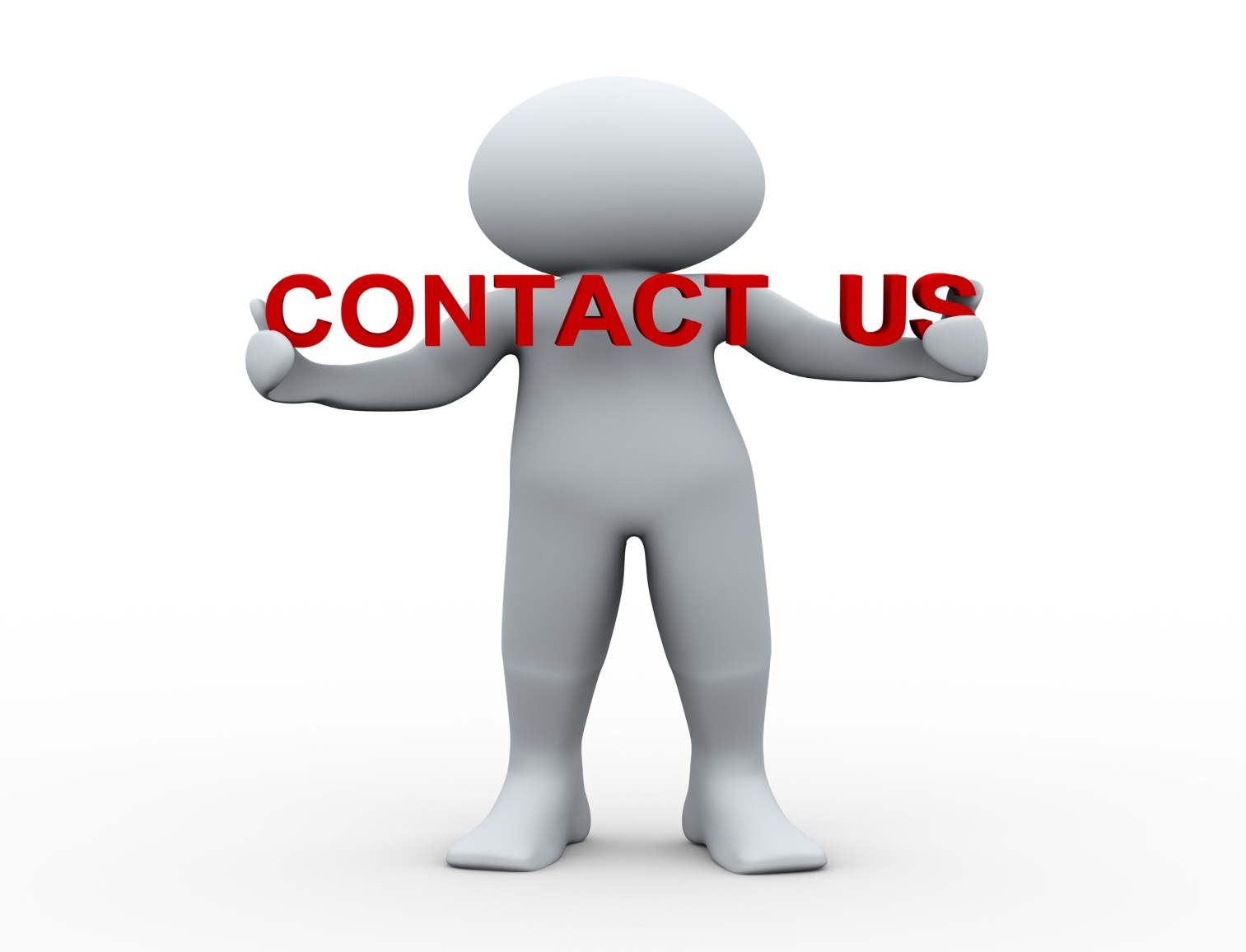 Carrie Sullivan
Associate Director
PO BOX 210389
Cincinnati, OH 45221
Carrie.Sullivan@uc.edu 
513-556-2036
38
Copyright © 2015, University of Cincinnati, Corrections Institute, Ohio. All Rights reserved